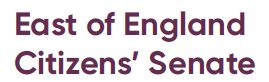 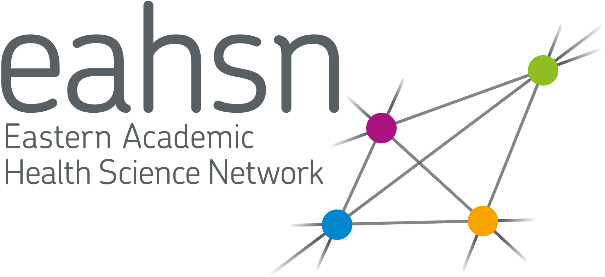 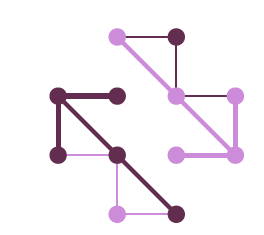 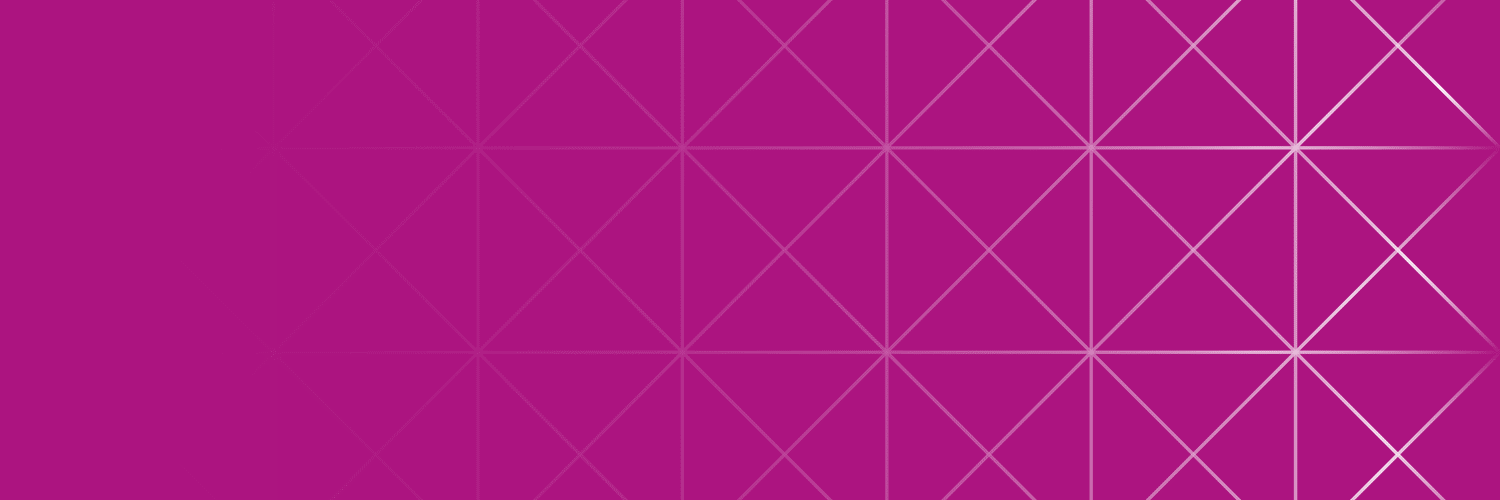 Citizens’ Senate meeting no 32
24th August 2021
Presenter:	Trevor Fernandes
Moderator:	Szara Coote
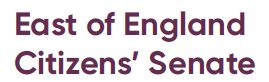 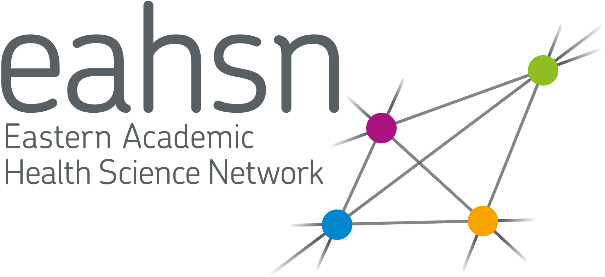 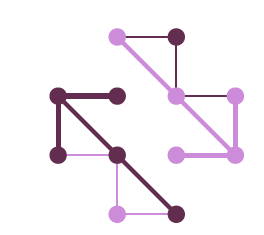 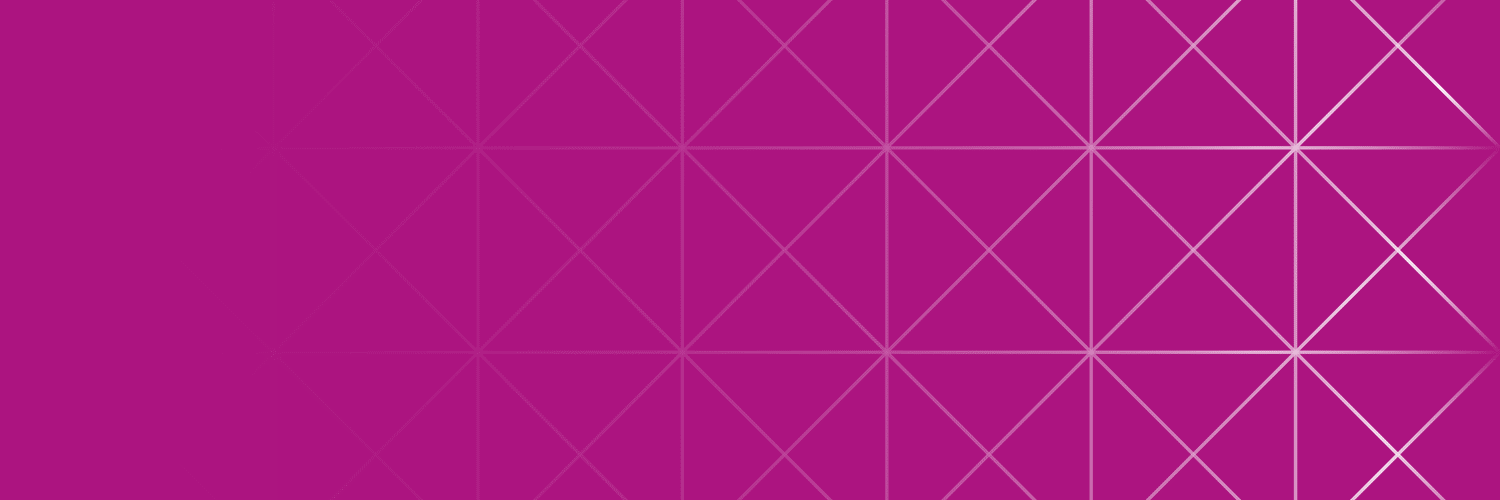 Our purpose / aims
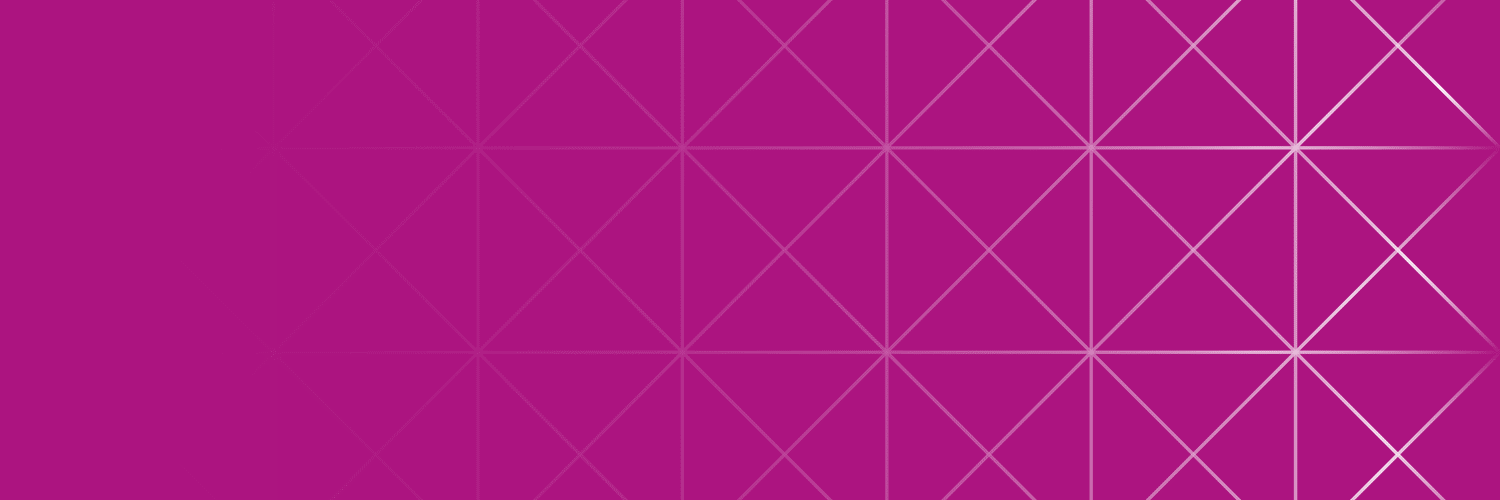 Involvement in programmes, services, policy & research
Access to specialist Health Professionals and speakers
Information and guidance on NHS policy and service change
Support innovation for patient benefit
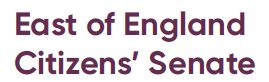 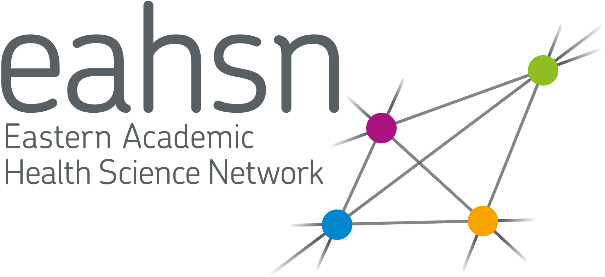 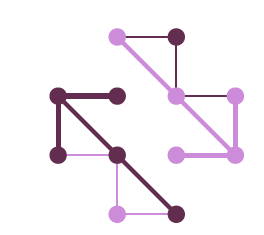 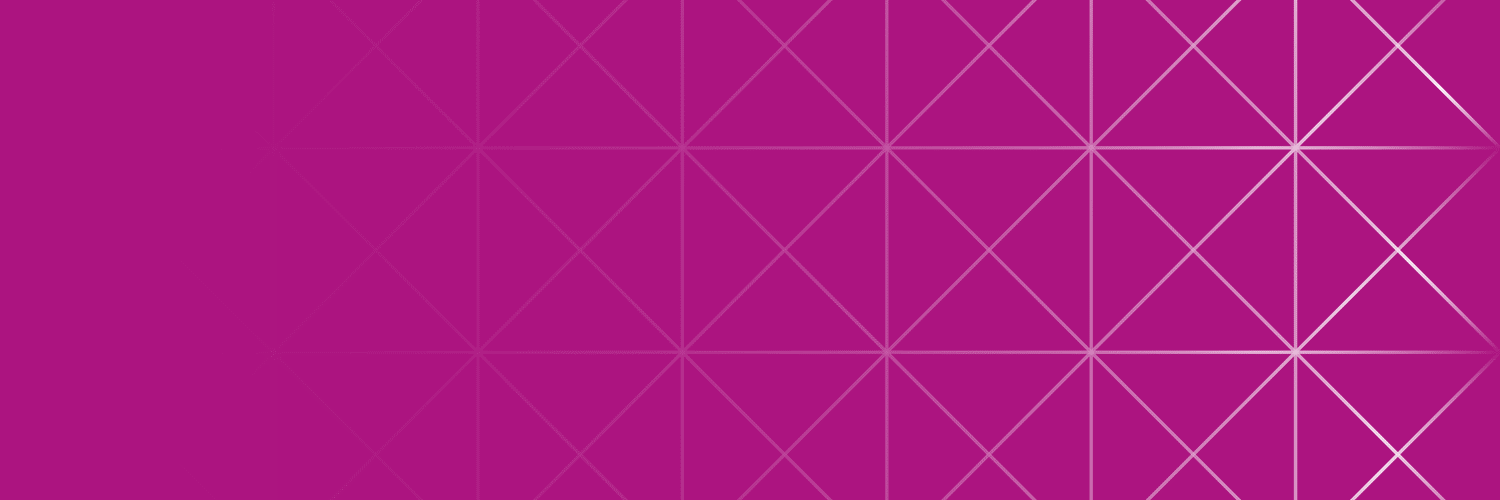 Agenda
11.00 - Welcome & intro.  

11.05 - PPI Masterclass - Lindsey Cook, Citizens’ Senate member & Non Exec Director EAHSN 

11.15 - Welcome to Sandeep Chauhan, Founder Definition Health and NIA Fellow.
 
11.45 - Break (5 mins)
 
11.50 - Citizens’ Senate Survey – we want to share the outcome and share the learning and 	themes 
12.15 - Sharing experience
12.25 - The Big Collaboration Event – Leading for Care Integration
[Speaker Notes: Definition Health is a digital pre and post-op communications tool between hospital and patient, providing the first end to end journey for surgical patients.]
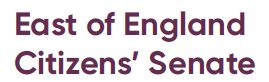 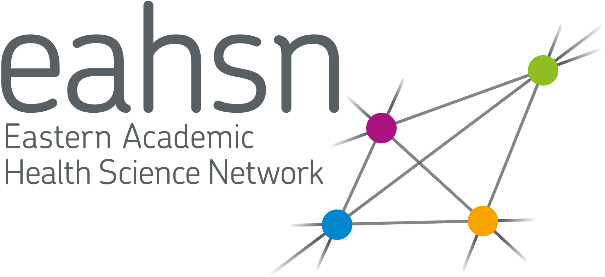 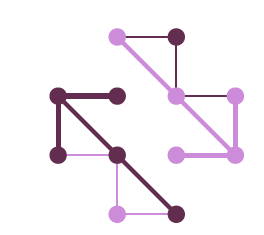 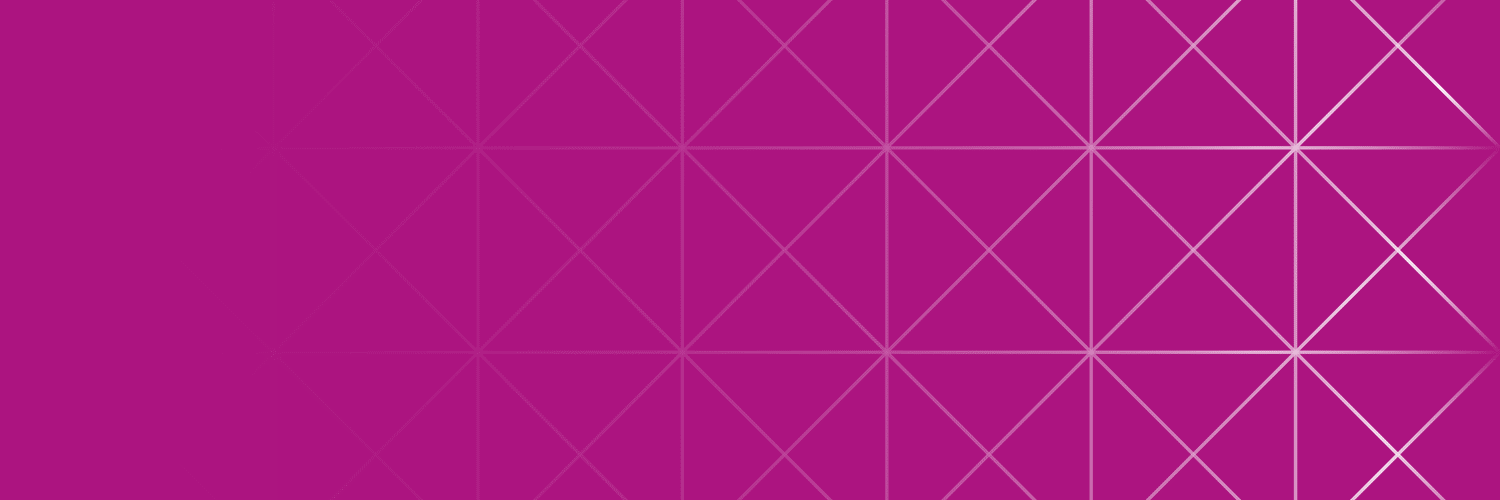 PPI Masterclass
Insight to Impact Masterclass- Patient Participation and Co-Design

 Lindsey Cook, Citizens’ Senate member & Non Exec Director EAHSN 

27th January 2022
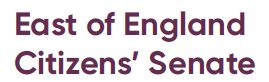 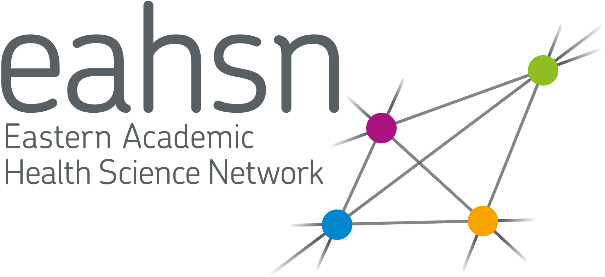 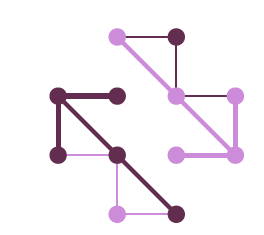 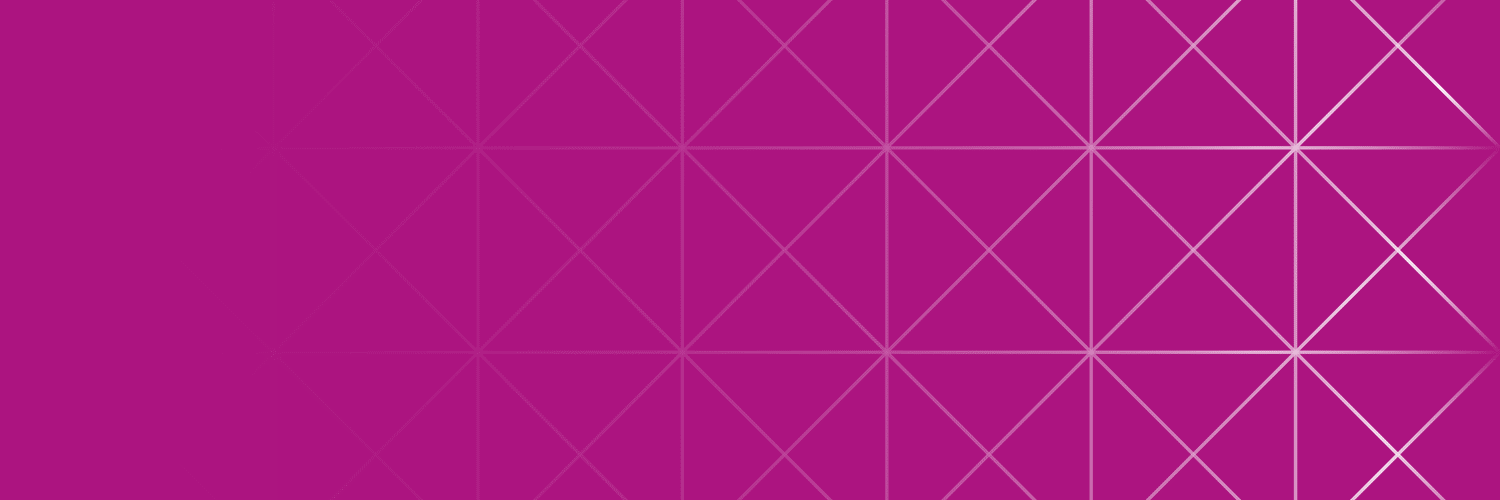 Definition Health
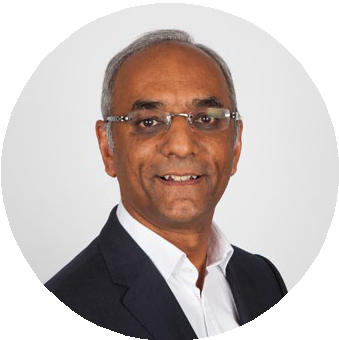 Definition Health
Sandeep Chauhan
A digital pre- and post-op communications tool between hospital and patient, providing the first end to end journey for surgical patients in the UK.
[Speaker Notes: As usual, we are asking you to raise awareness and share widely with your networks and spheres of influence, particularly those of you involved in Trust Patient Councils

Definition Health was recently awarded an Innovate UK grant for its digital dialogue project on patient recovery.
 
Sandeep’s goal in co-founding Definition Health was to place patients in the centre of a complete digital surgical journey in the UK. Deployed in 10 UK hospitals with 50,000 patients registered, it has improved patient experience and education, whilst reducing cost for hospitals.]
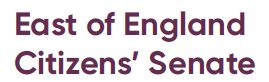 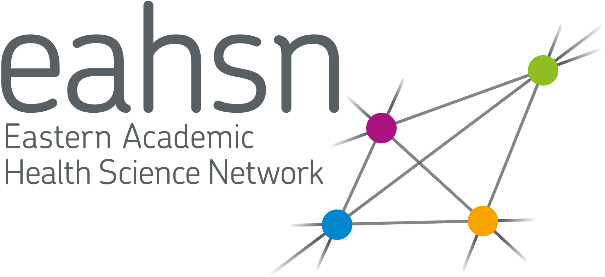 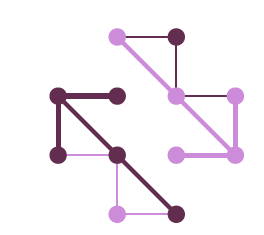 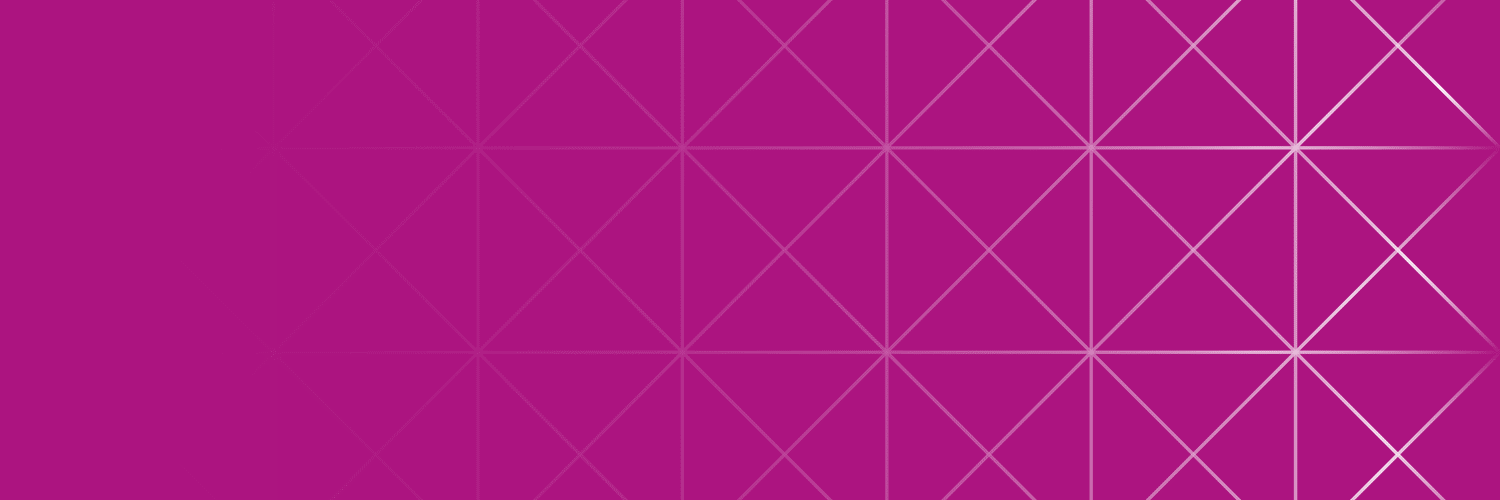 CS Member Survey
Citizens’ Senate member 2021 survey
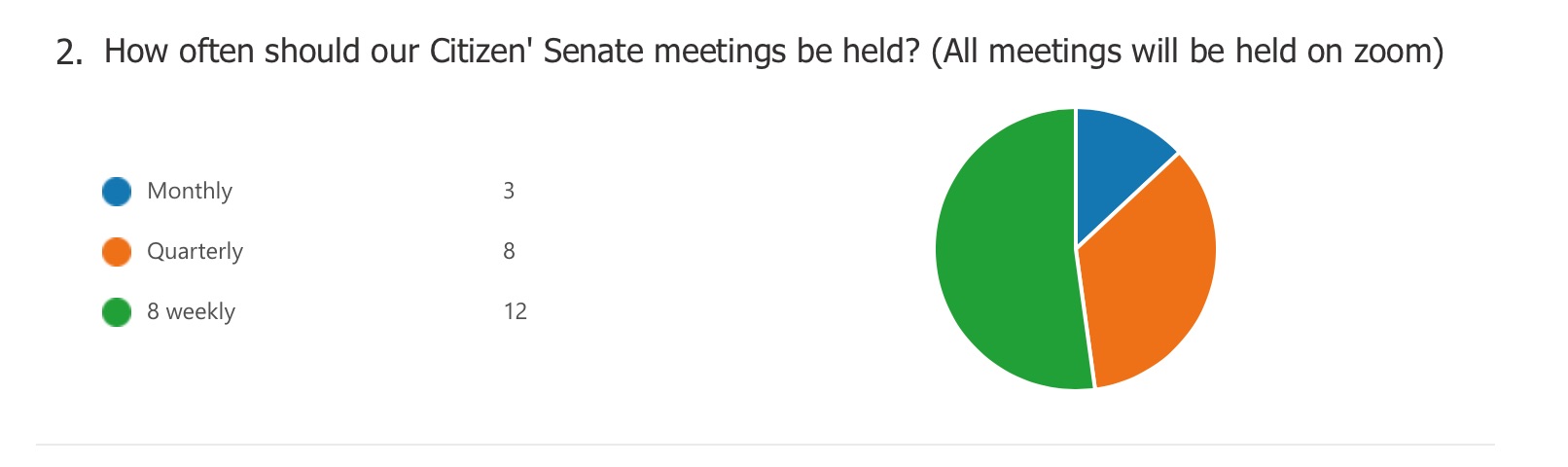 [Speaker Notes: Citizen' Senate Membership and Commitment Survey 23 Responses



Majority preferences
Frequency -  8 weekly
Duration 1.5hrs
Content - more focus on MH and social care and Member’s feedback interesting 
Face to face
Clear objectives
Keeping details updated
Keeping details of involvement updated
Happy to participate in surveys about health
Happy to use lived experience in PPI work]
Q3 Are you happy with agenda / content
More about MH in ED, incl frequent Flyers
Focus on specific conditions
More opportunity to  share and compare, also to recommend  research proj
More about changes in  primary care
Making suggestions, TF does not always concur
Fewer speakers, more time for questions
All Cs meetings interesting and thought provoking
Happy with agenda & content
Any new members, need to arrange another NIHR  PI Collaborative presentation
Anything that improves patient focus & outcomes
Not sure about purpose.  Should spend time working together and making decisions
More about role and function of medicines
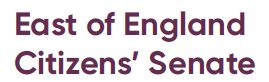 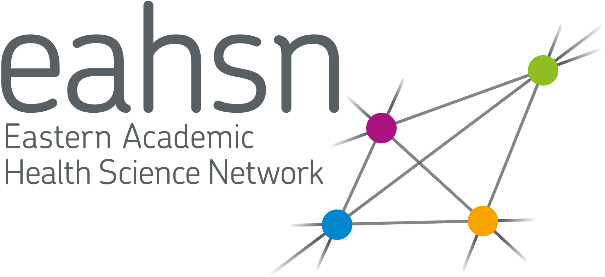 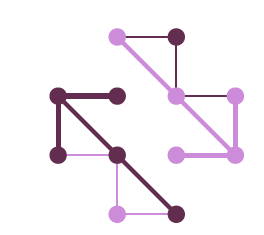 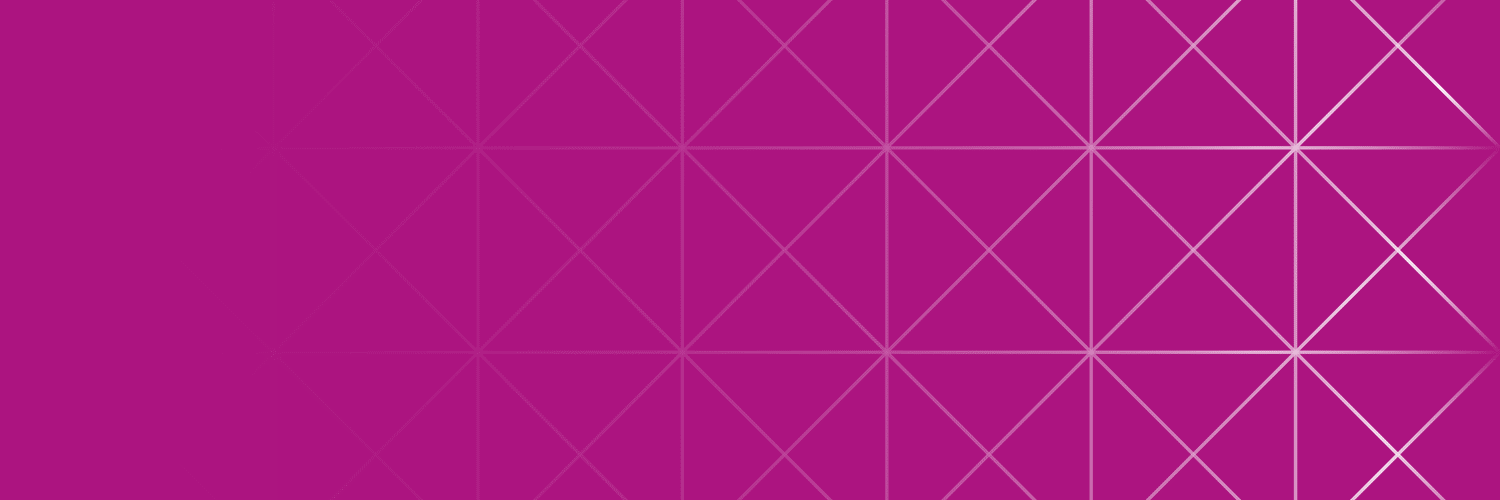 CS Member Survey
Citizens’ Senate member 2021 survey
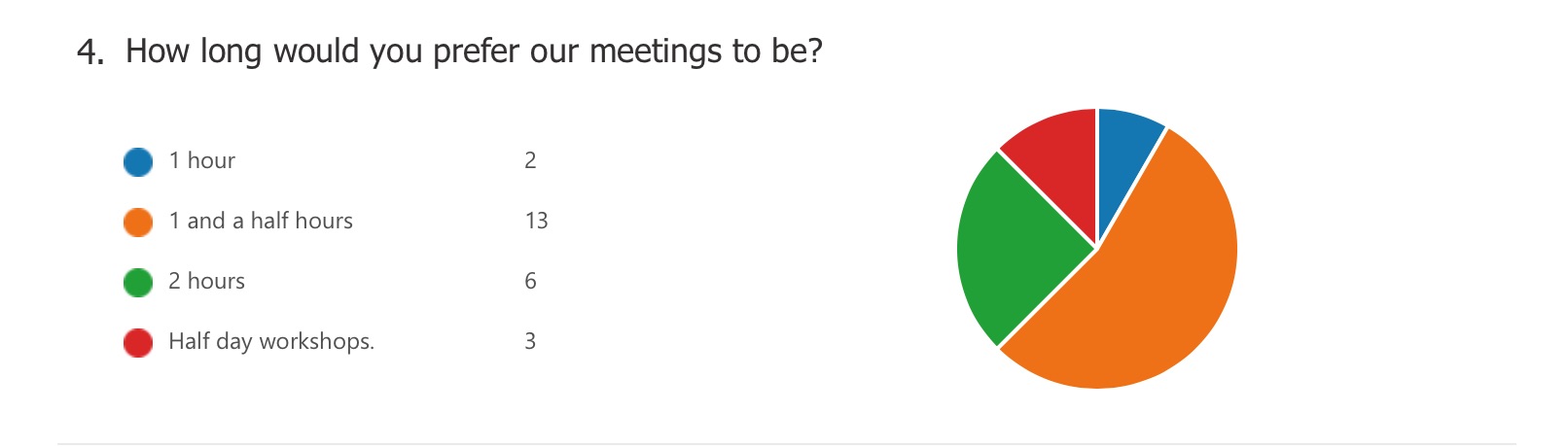 [Speaker Notes: Citizen' Senate Membership and Commitment Survey 23 Responses



Majority preferences
Frequency -  8 weekly
Duration 1.5hrs
Content - more focus on MH and social care and Member’s feedback interesting 
Face to face
Clear objectives
Keeping details updated
Keeping details of involvement updated
Happy to participate in surveys about health
Happy to use lived experience in PPI work]
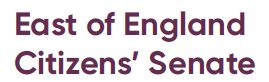 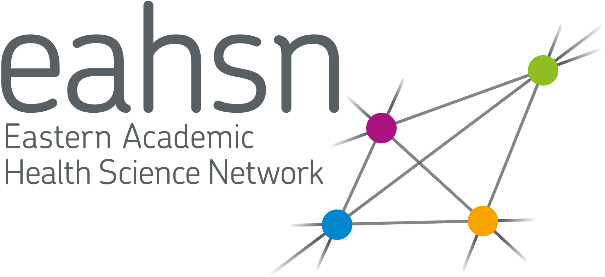 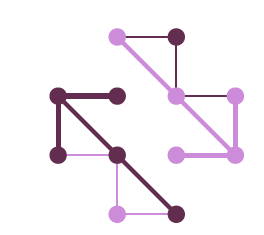 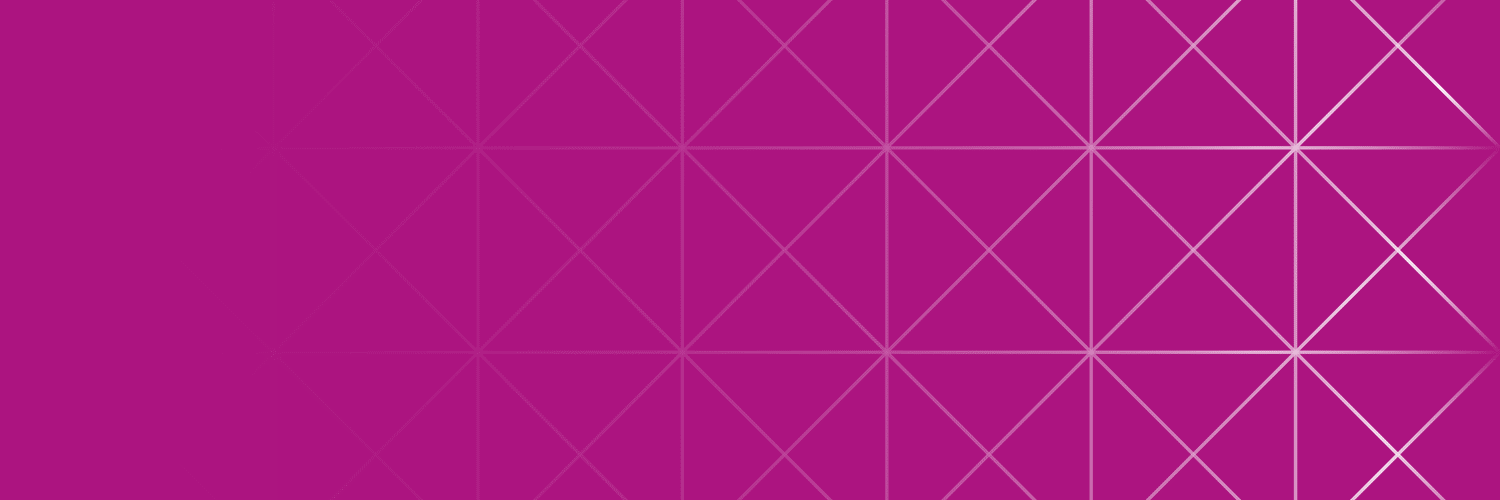 CS Member Survey
Citizens’ Senate member 2021 survey
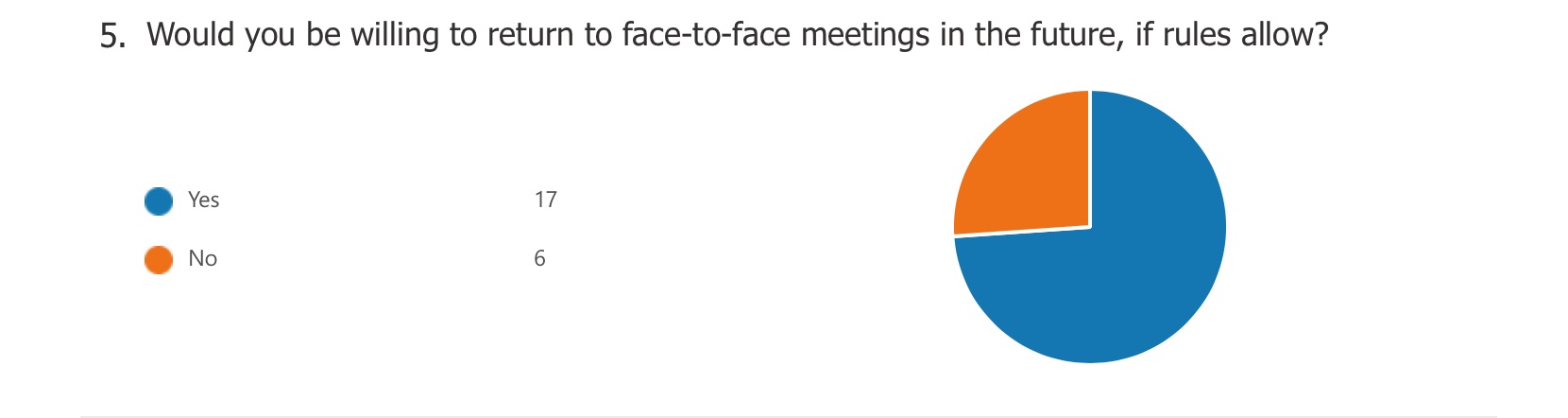 [Speaker Notes: Citizen' Senate Membership and Commitment Survey 23 Responses



Majority preferences
Frequency -  8 weekly
Duration 1.5hrs
Content - more focus on MH and social care and Member’s feedback interesting 
Face to face
Clear objectives
Keeping details updated
Keeping details of involvement updated
Happy to participate in surveys about health
Happy to use lived experience in PPI work]
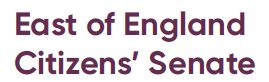 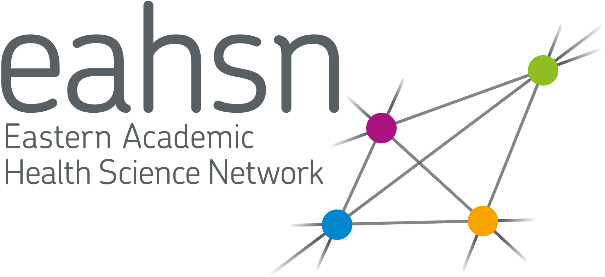 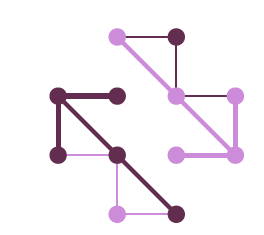 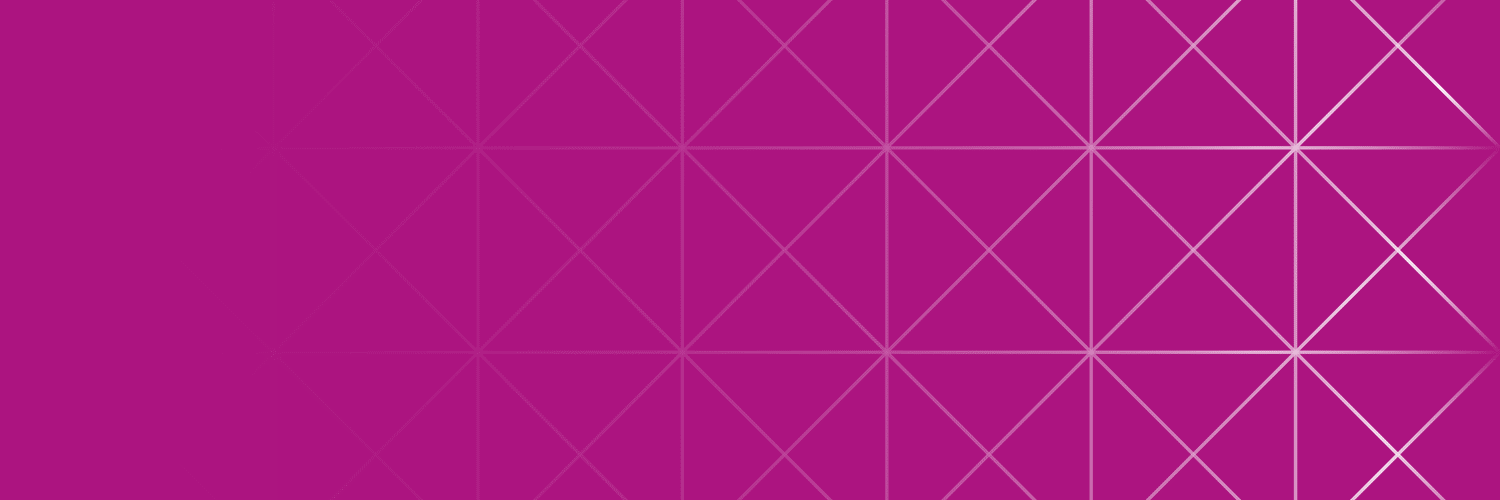 CS Member Survey
Citizens’ Senate member 2021 survey
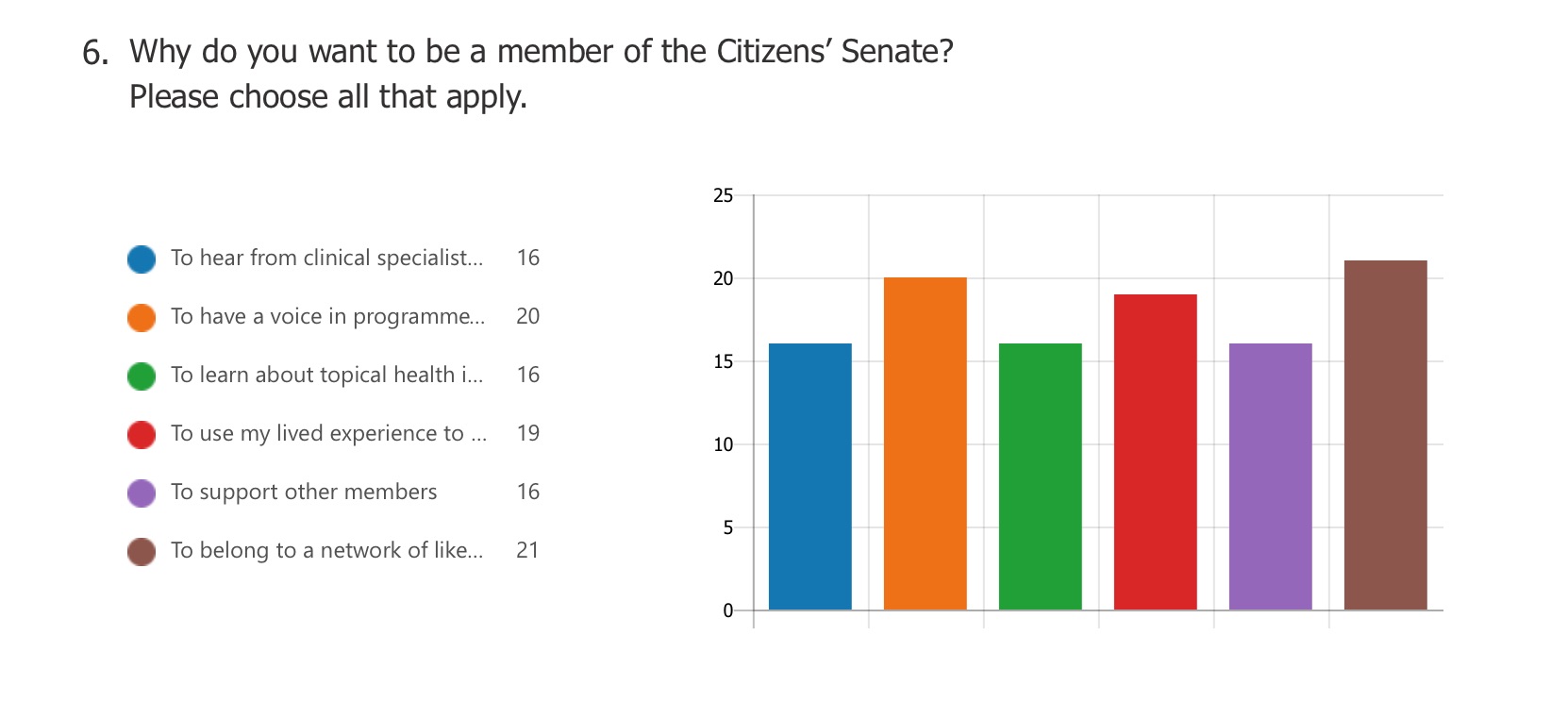 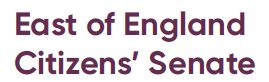 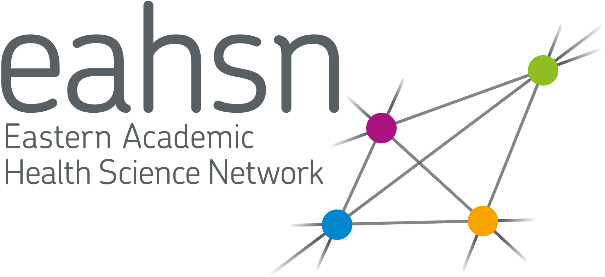 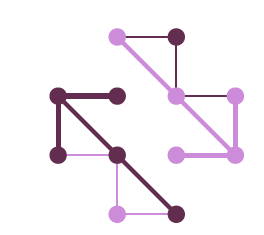 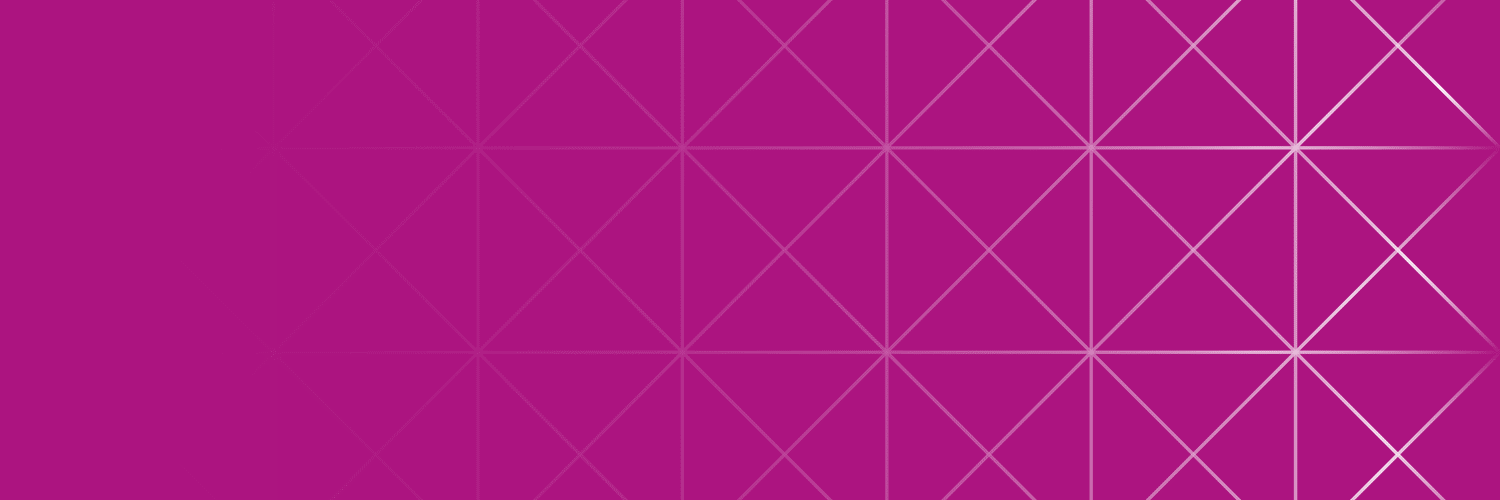 CS Member Survey
Citizens’ Senate member 2021 survey
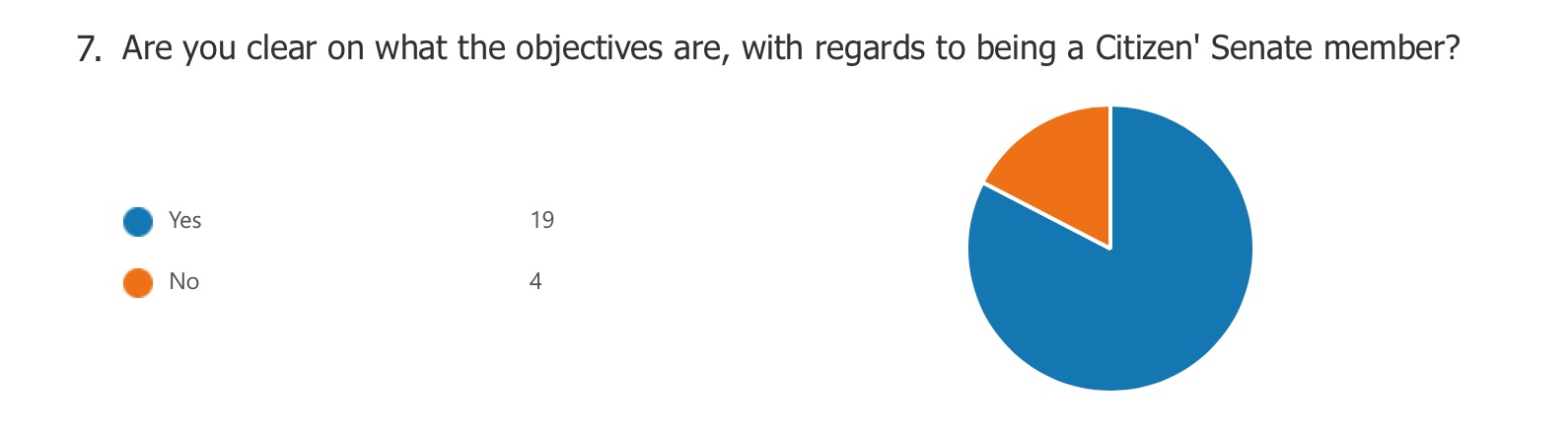 [Speaker Notes: Citizen' Senate Membership and Commitment Survey 23 Responses



Majority preferences
Frequency -  8 weekly
Duration 1.5hrs
Content - more focus on MH and social care and Member’s feedback interesting 
Face to face
Clear objectives
Keeping details updated
Keeping details of involvement updated
Happy to participate in surveys about health
Happy to use lived experience in PPI work]
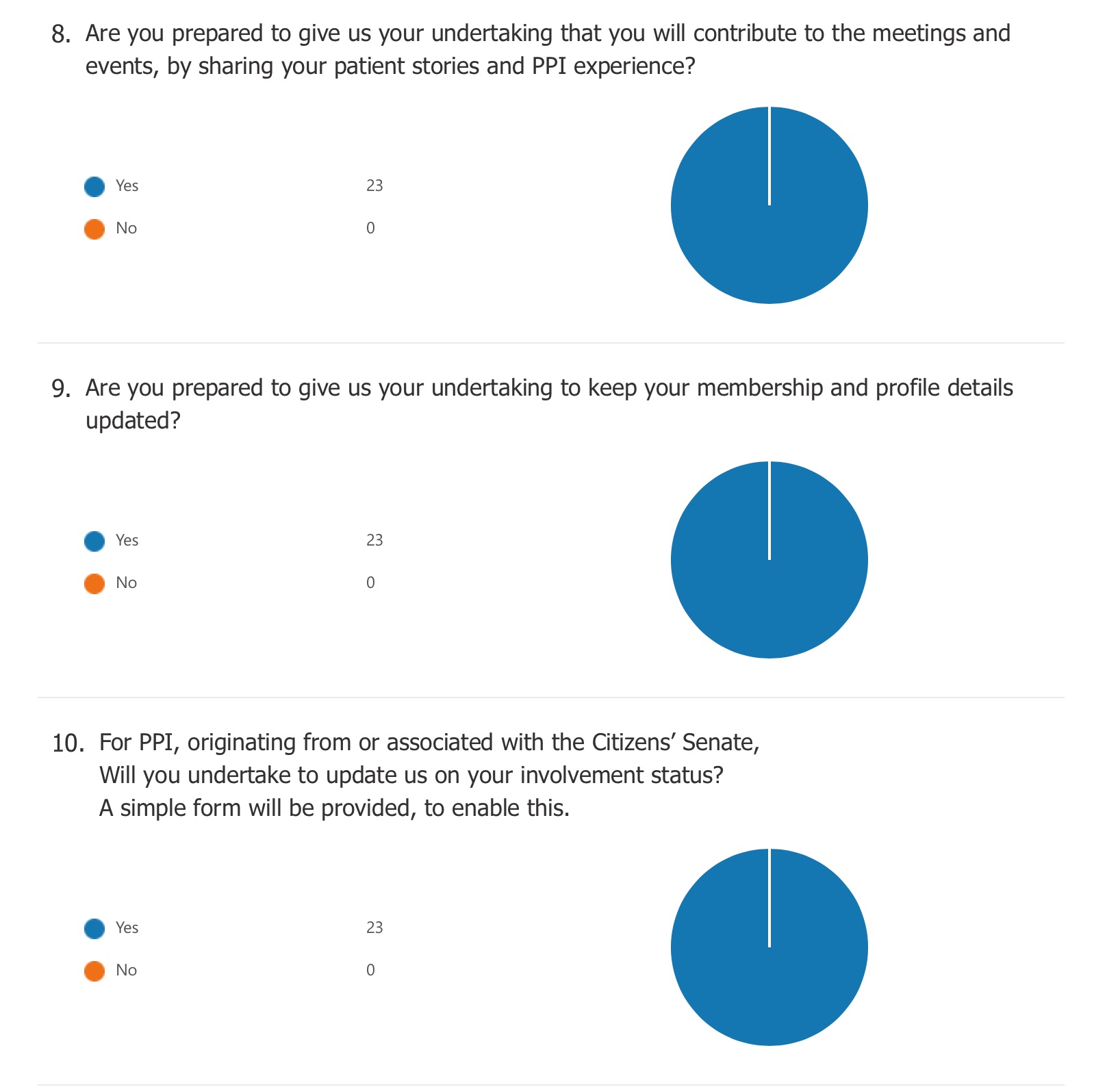 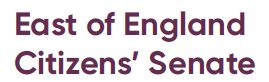 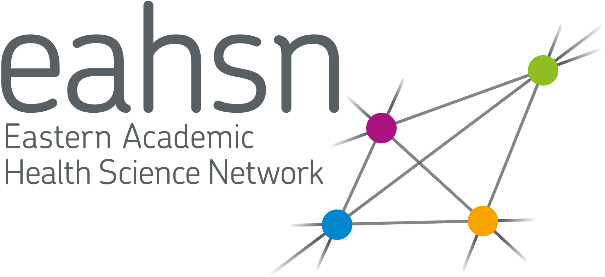 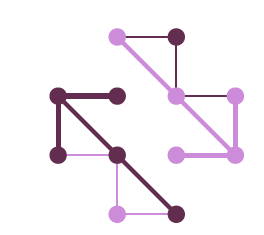 CS Member Survey
[Speaker Notes: Citizen' Senate Membership and Commitment Survey 23 Responses



Majority preferences
Frequency -  8 weekly
Duration 1.5hrs
Content - more focus on MH and social care and Member’s feedback interesting 
Face to face
Clear objectives
Keeping details updated
Keeping details of involvement updated
Happy to participate in surveys about health
Happy to use lived experience in PPI work]
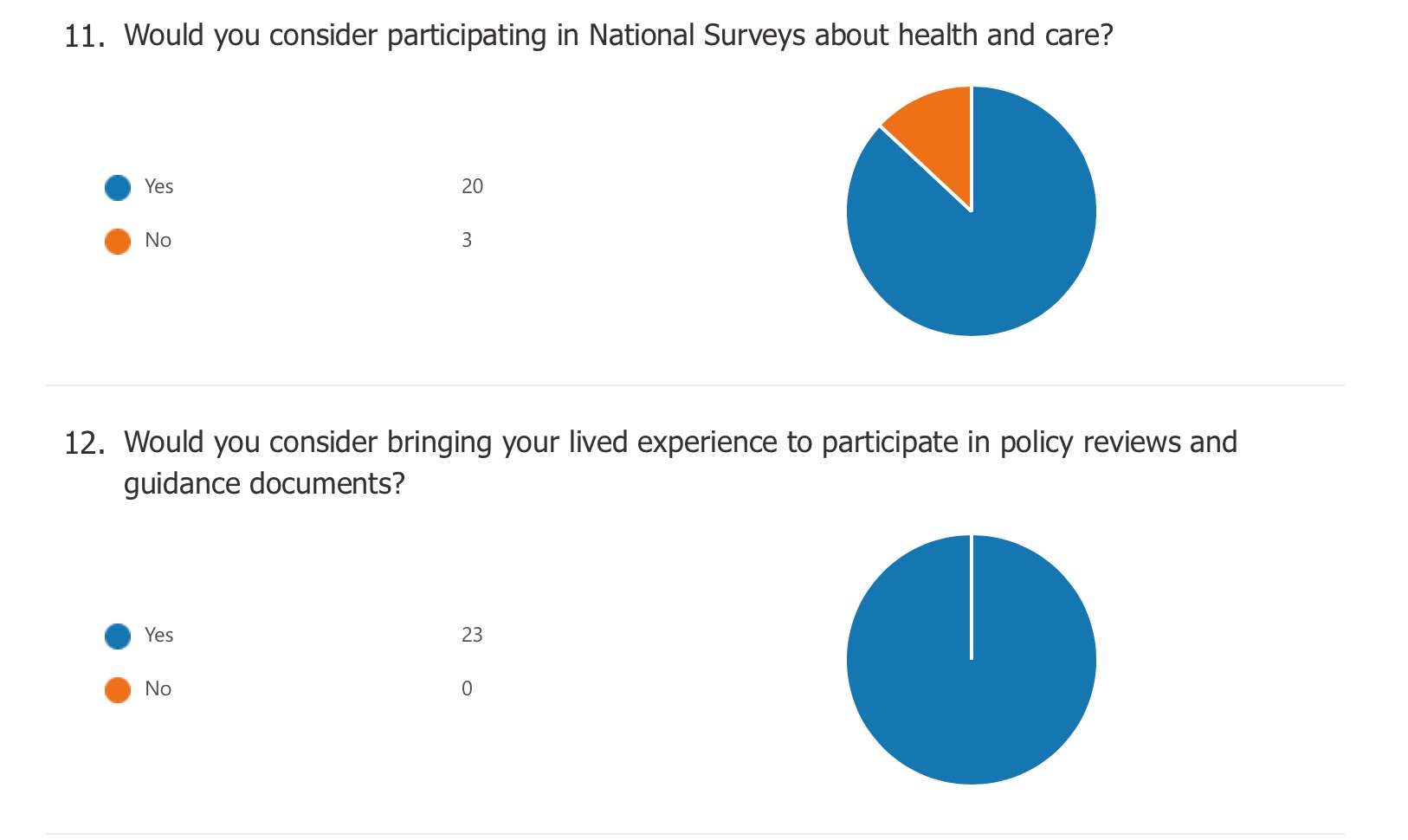 CS Member Survey
[Speaker Notes: Citizen' Senate Membership and Commitment Survey 23 Responses



Majority preferences
Frequency -  8 weekly
Duration 1.5hrs
Content - more focus on MH and social care and Member’s feedback interesting 
Face to face
Clear objectives
Keeping details updated
Keeping details of involvement updated
Happy to participate in surveys about health
Happy to use lived experience in PPI work]
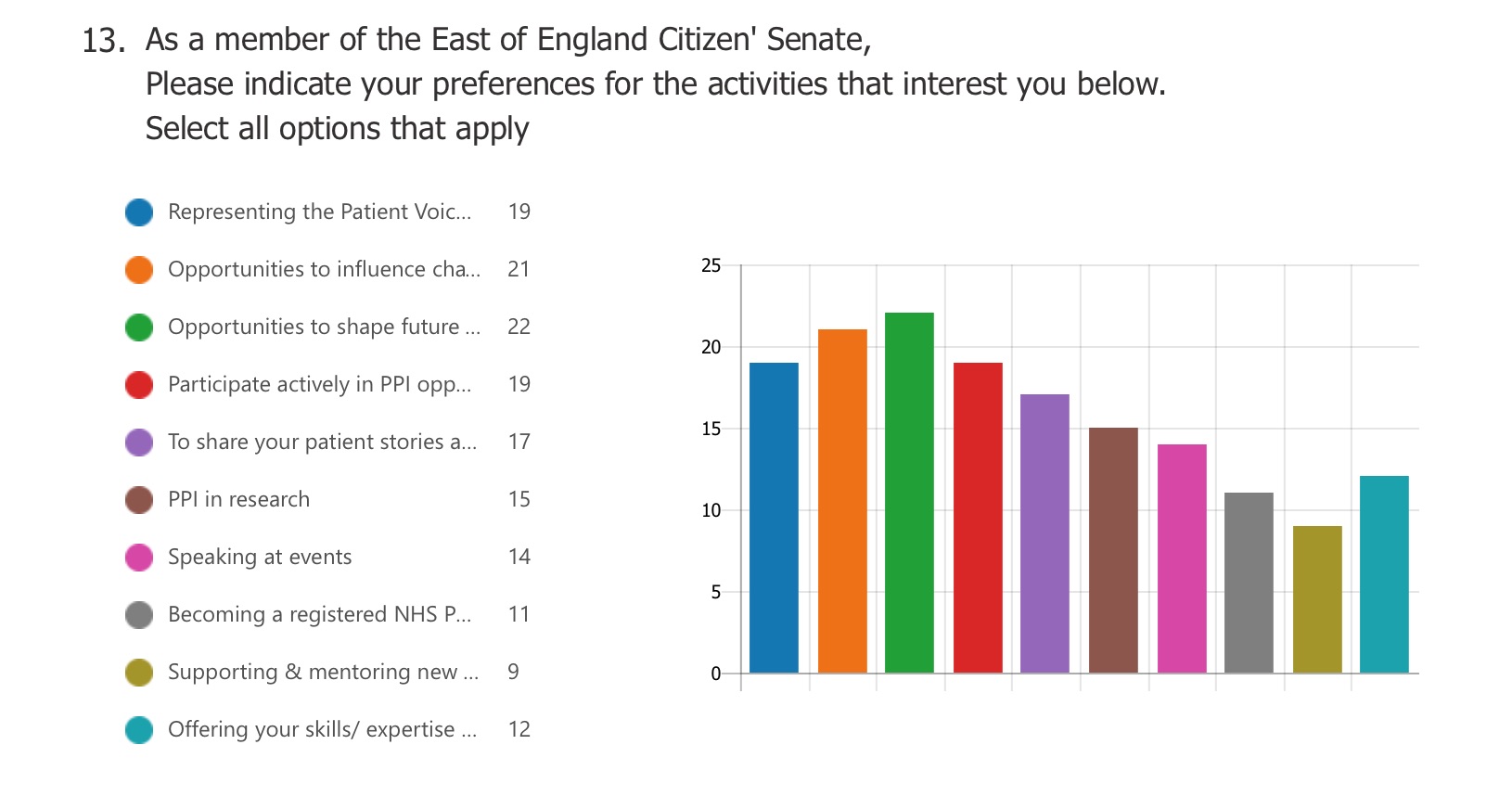 CS Member Survey
Any other info about this survey
CS Member Survey
Q14. Any other info about this survey and any involvement activities via the CS
CS Member Survey
Q14. Any other info about this survey and any involvement activities via the CS
CS Member Survey
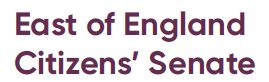 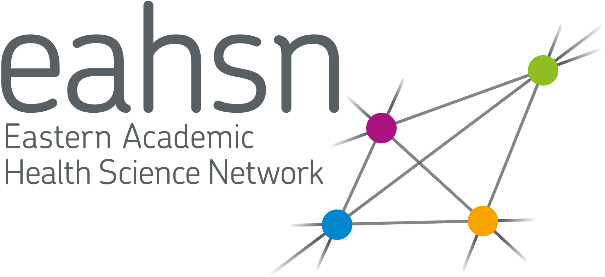 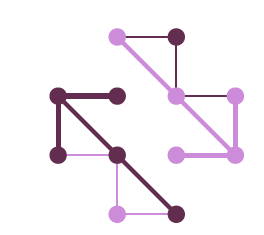 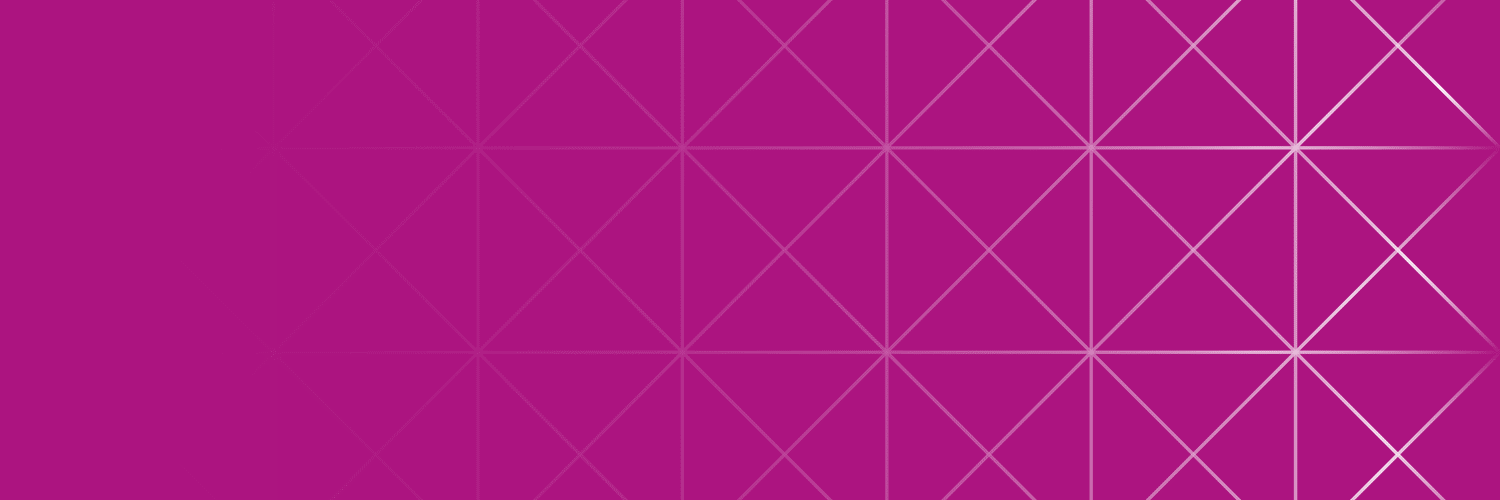 CS Member Survey
Citizens’ Senate member 2021 survey